Brief History of Sports Medicine
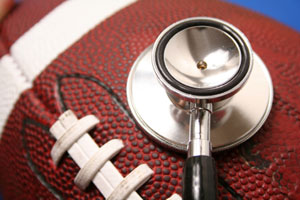 The First Signs of Sports Medicine
Sports Med first used in ancient Rome and Greece
Athletes were not training properly
“Supervisors” were assigned to educate and monitor these athletes
Soon, strategies to heal and prevent injuries were being used
Sports Medicine in History
Training to discourage injuries can be traced back to as early as the 2nd century
Herodicus used therapeutic exercises to help heal injuries
Galen = doctor assigned to monitor Gladiators
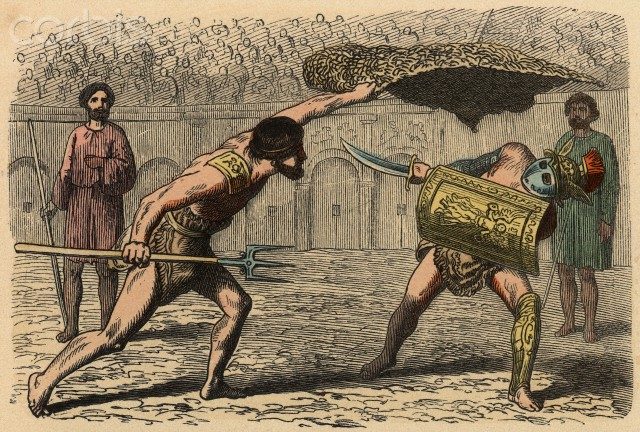 Sports Medicine in History
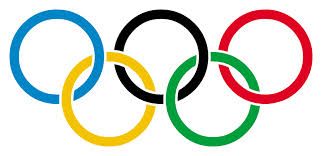 1928 Olympics 
International Congress of Sports Medicine was created
Goal = get real doctors to help prevent athlete injuries
1968 Olympics
Canada = first country with a team of doctors traveling with them 
1972 Olympics
First medical team officially associated with Olympics to oversee all athletes
Sports Medicine in History
American College of Sports Medicine (ACSM) 
Founded in 1954
Athletes require broadly trained physician when first dealing with injury
“Sports medicine specialists”
Sports Medicine Today
Now, athletes visit Sports Medicine professionals for multiple reasons
Prevent injuries
Treat injuries
Monitor vitals
Monitor hormone/vitamin levels
Physical fitness tests
Tests/scans
Check ups
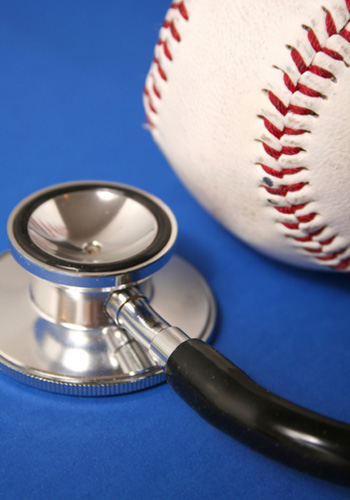 Video
http://www.youtube.com/watch?v=JU3TtYNIsns